Just a breath away
Vs 1:
(Daniel)
Suddenly I’m so alone,
And fear is all around me.
Suddenly I feel afraid,
I need your strength to help me see
That you are just a breath away,
That you will help me face this day.
I know you’ll hear me when I pray;
You’re faithful and true
And I’ll face the future now with you.
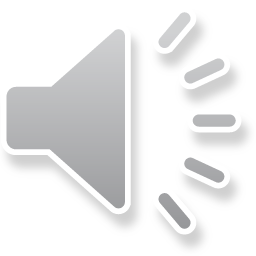 (Daniel)
Suddenly I’m so alone
And fear is all 
around me.
Suddenly I feel afraid,
I need your strength
To help me see
That you are just a breath away,
That you will help me face this day.
I know You’ll hear me when I pray.
You’re faithful and true
And I’ll face the future there
With you.
(Darius)
O Daniel 
What have I done,
What have  done to you now?
O Daniel
What a mistake,
I realize now
That my foolish pride
Has blinded my eyes
Now what can I say?
I just hope
Your God will be there
Today.